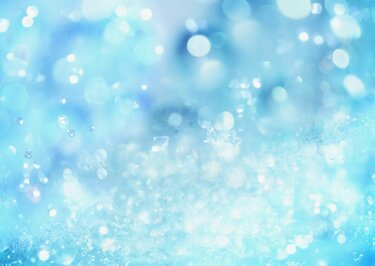 Тема:  «Мебель»
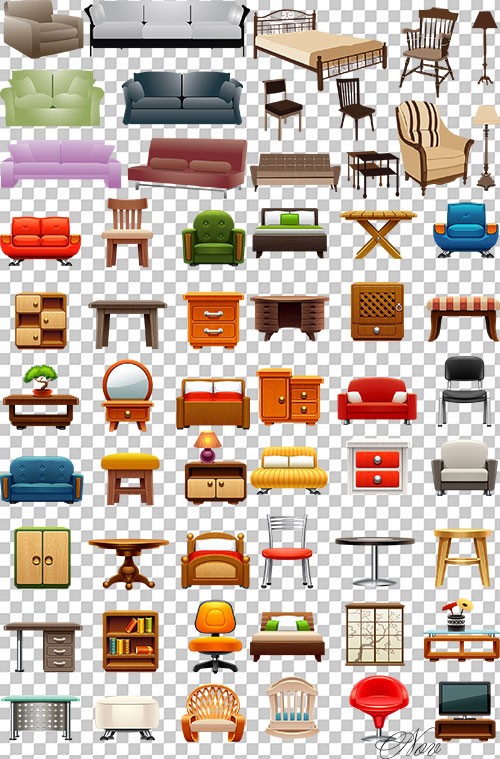 Занятие по развитию речи
Воспитатель: Петрова Н.В.
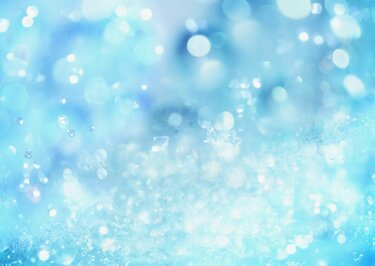 Уважаемые родители!
Объясните, пожалуйста, ребёнку задания, сфотографируйте его в процессе их выполнения  и поделитесь этой информацией с воспитателем. Спасибо за помощь!
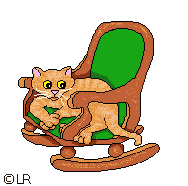 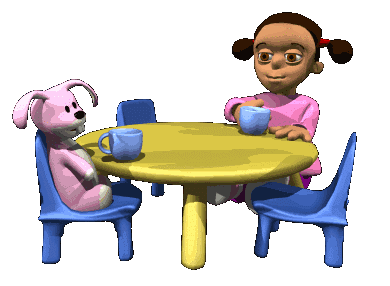 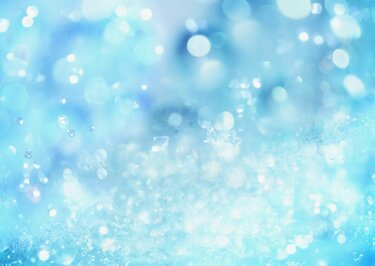 Здравствуйте, дорогие ребята!Сегодня я вам хочу рассказать необычную сказку: « Сказку про мебель»
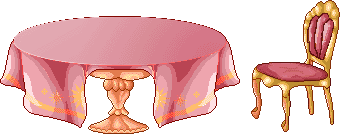 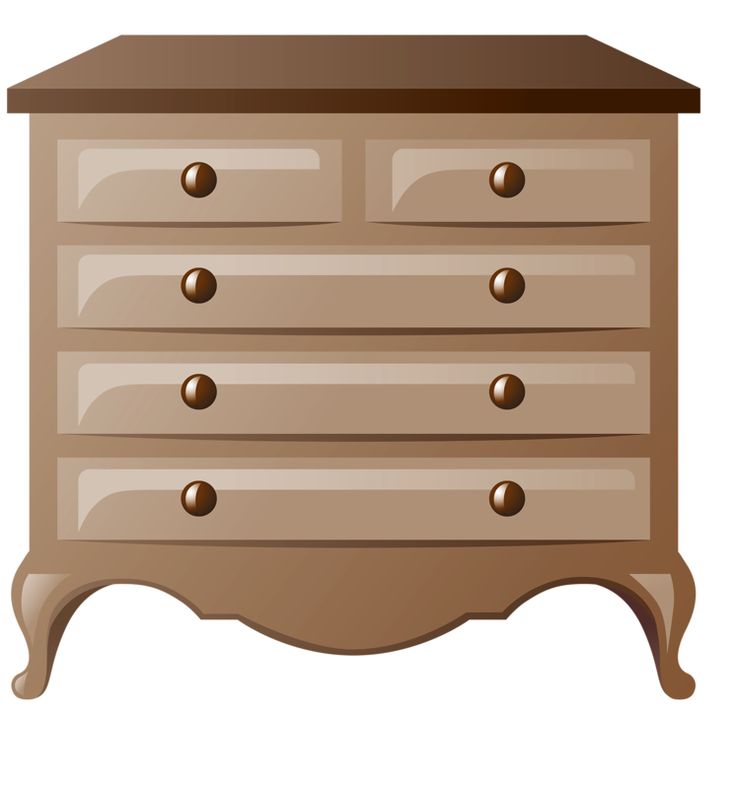 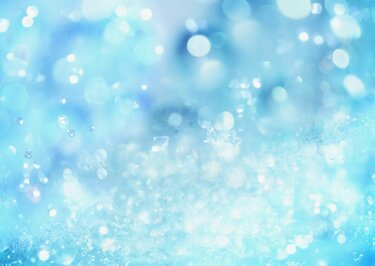 Жили-были в комнате кровать и диван
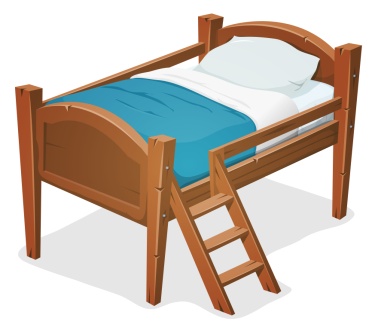 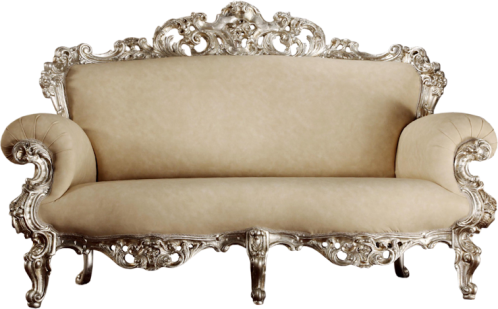 Каждый день они спорили о том , кто лучше и нужнее. 
Кровать говорила: «Я очень удобна для сна и отдыха. У меня
есть матрац , пуховая подушка, теплое одеяло, чистое белье.» 
Диван говорил:  «Нет, я удобнее, у меня есть большая мягкая спинка и подлокотники. На меня   можно сесть вместе с игрушками или книжками, заниматься или смотреть  телевизор.
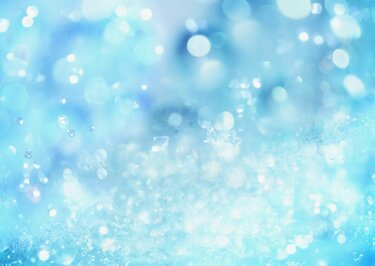 Так они спорили каждый день пока не появились в комнате … Стол и стул .
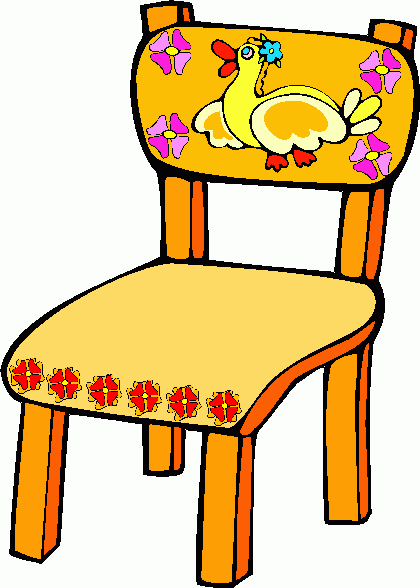 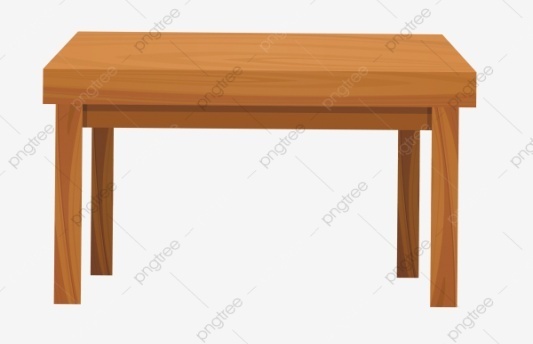 «А вы для чего ? – спросили диван и кровать . 
Стол ответил : «Я обеденный стол , за меня садятся кушать» 
« А я стул , главный помощник стола . За столом нужно сидеть на стуле . У меня высокая спинка, сиденье , четыре ножки»
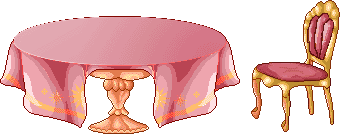 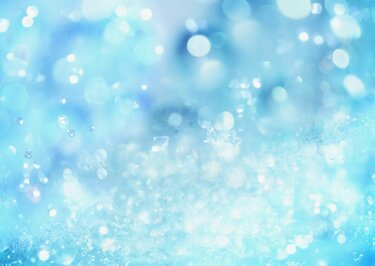 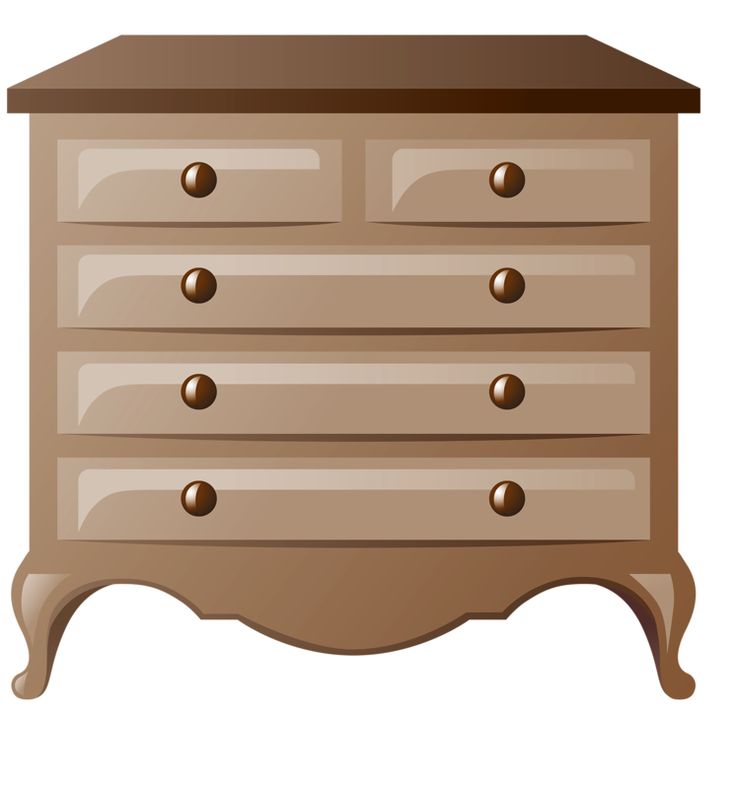 Потом появились шкаф , комод,      тумбочка , книжный шкаф.
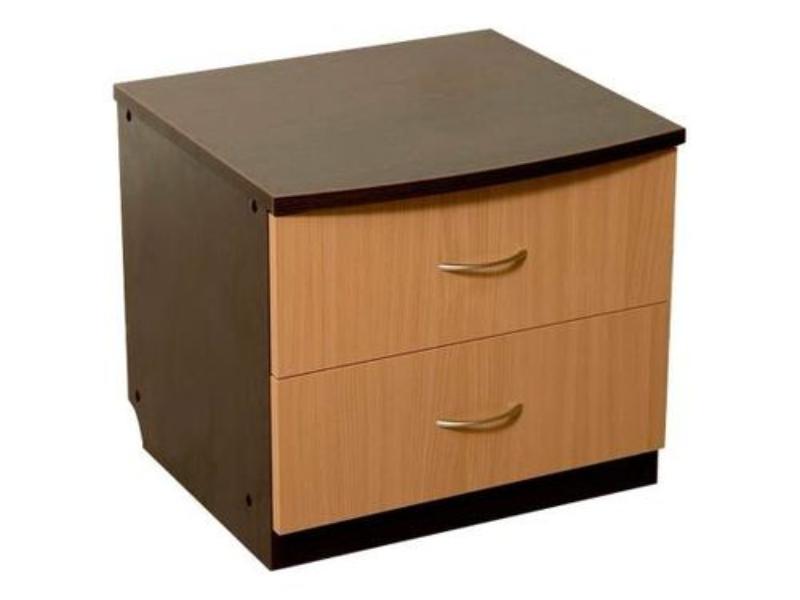 И все они спорили друг с другом . Пока старый мудрый комод не сказал :
«Друзья , чего мы спорим ? Все мы очень нужные
предметы . В шкаф и комод складывают одежду.
У них есть полочки , выдвижные ящички , дверцы .
тумбочка нужна для разных вещей и предметов , у
нее есть выдвижные ящички и дверцы . Книжный шкаф для книг.
У него есть много полок . Если б не было мебели , вещи валялись бы в беспорядке , негде бы было отдохнуть. Поэтому каждая мебель важна и необходима .
Так они помирились и стали жить дружно.
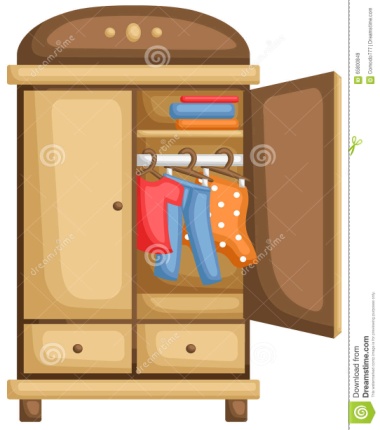 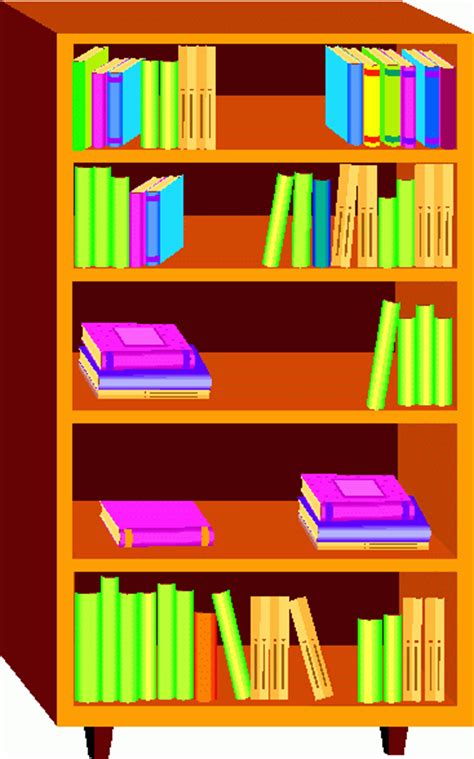 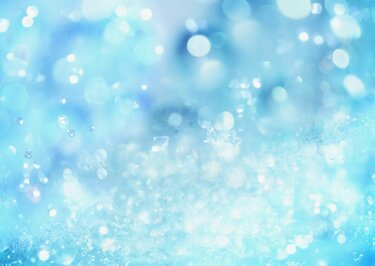 Понравилась сказка? Каких героев сказки вы запомнили?Для чего нужен?
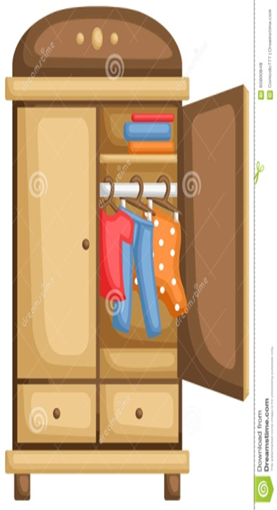 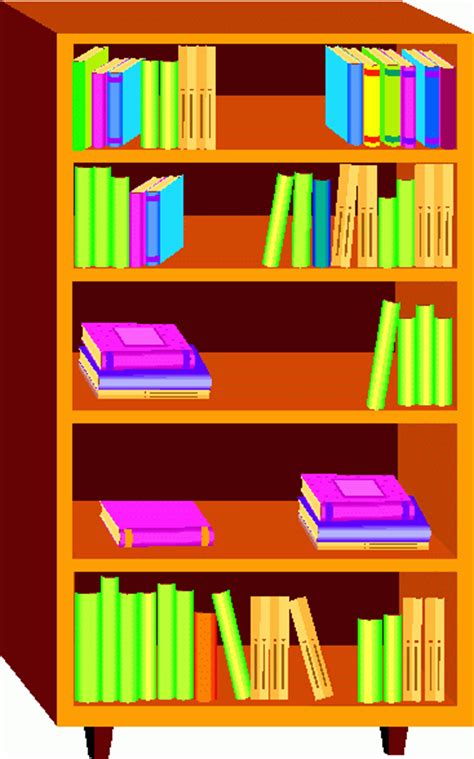 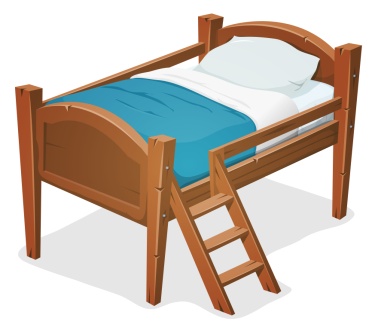 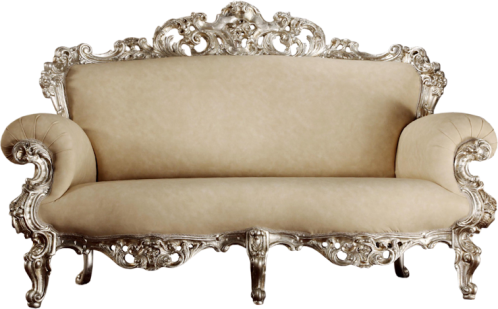 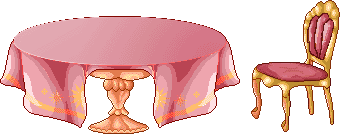 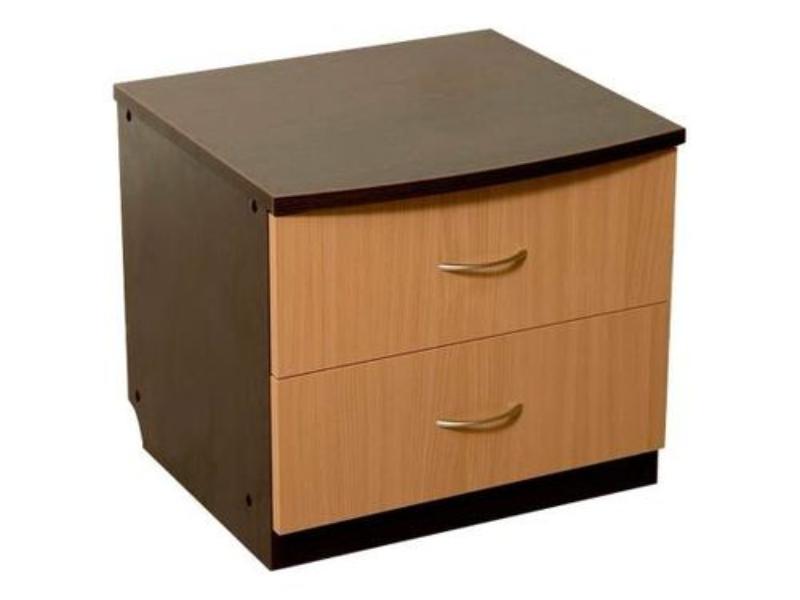 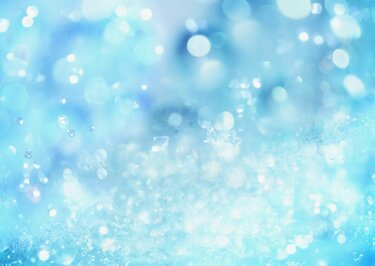 Ребята давайте поиграем в игру «Доскажи словечко».
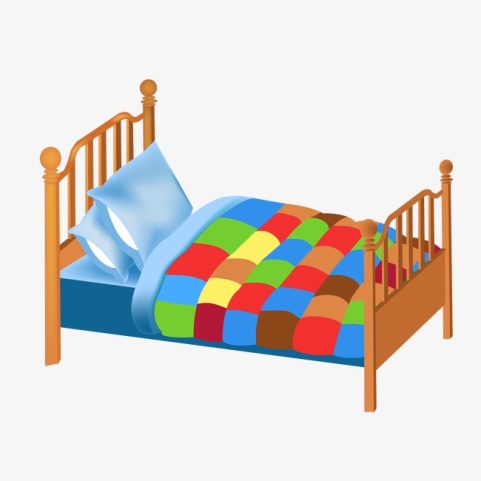 Алена уложила куклу спатьВ игрушечную мягкую...
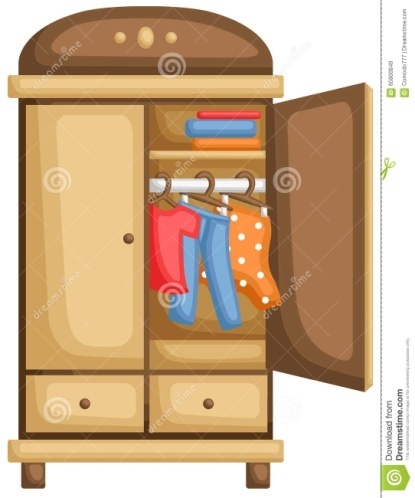 кровать
Хозяина приветствую я "Гав!",Пойдем гулять! Не прячь одежду в...
шкаф
Пушистый Васька плут и хулиган -Стащил сосиску, лег на мой ...
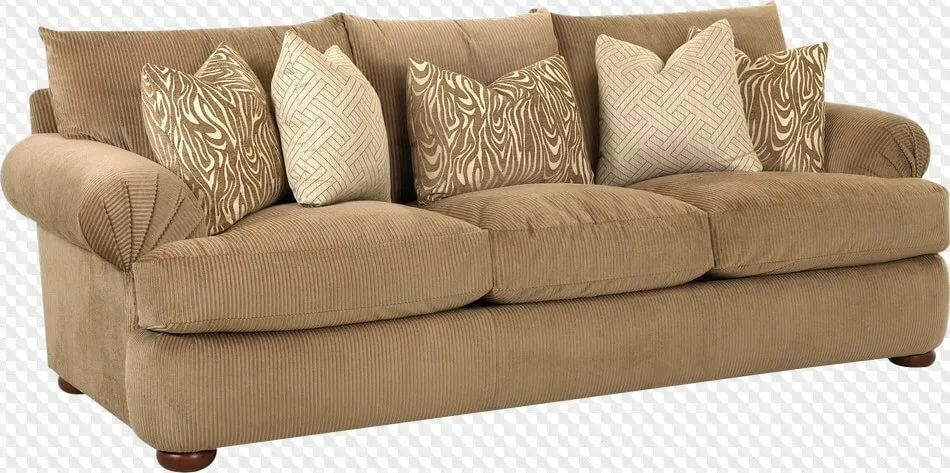 диван
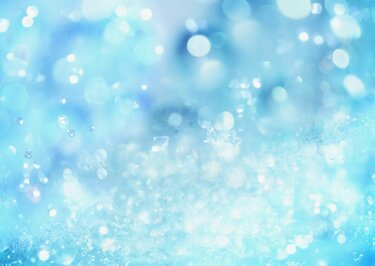 Ребята давайте поиграем в игру «Доскажи словечко».
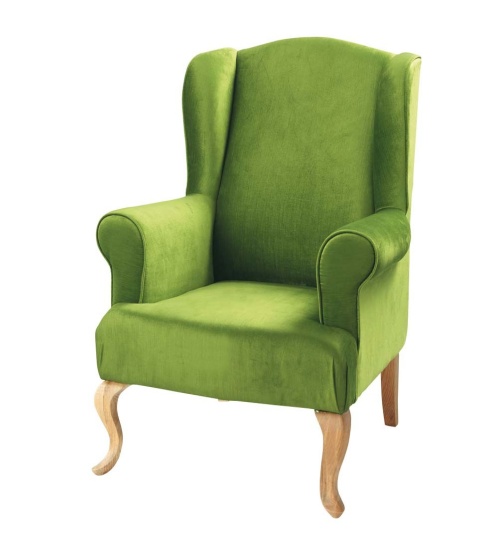 Смотреть картинки в книжке интересно,Присев на мягкое со спинкой ...(кресло).
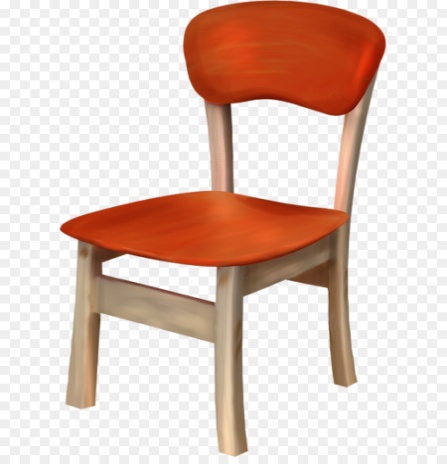 Ботиночки Егорушка обул,Присев на небольшой со спинкой ...(стул).
Мебель для отдыха и для труда,Ножки четыре, устойчив всегда,Можно присесть на полезный предмет,Как называется он?... (табурет).
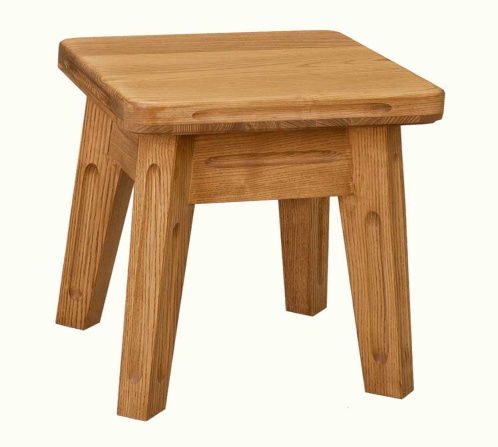 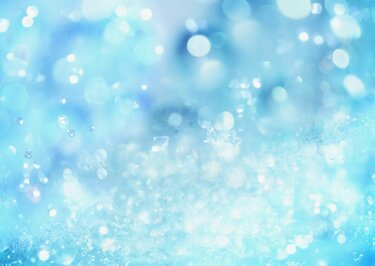 О чем мы сейчас отгадывали загадки? Как назвать все эти предметы, одним словом? А для чего нужна мебель?
Правильно, вся мебель важна и необходима людям для удобства и комфорта в быту.
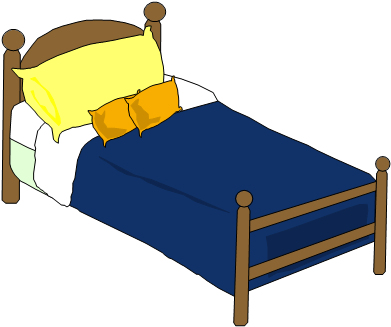 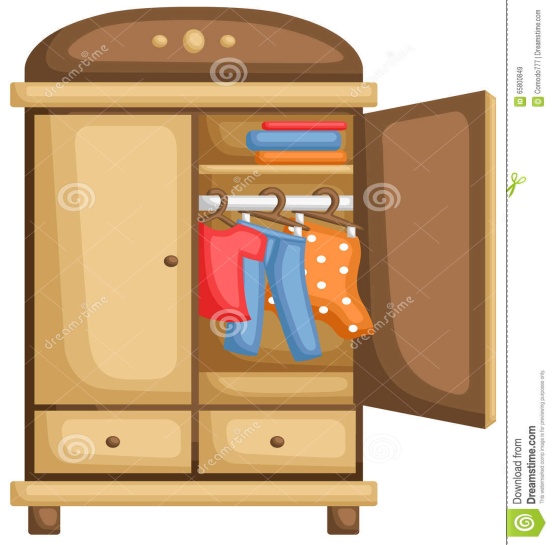 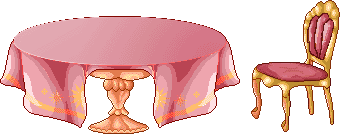 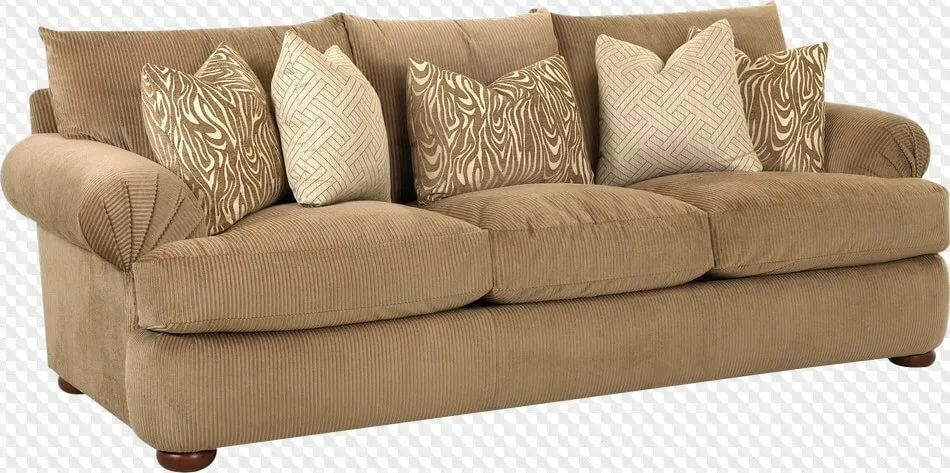 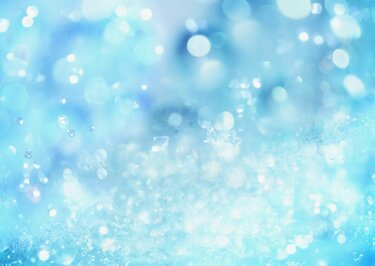 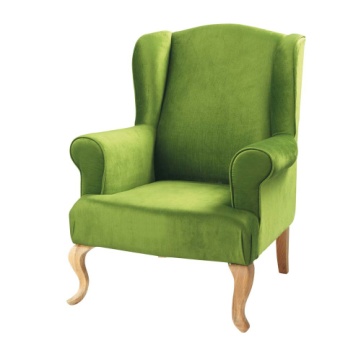 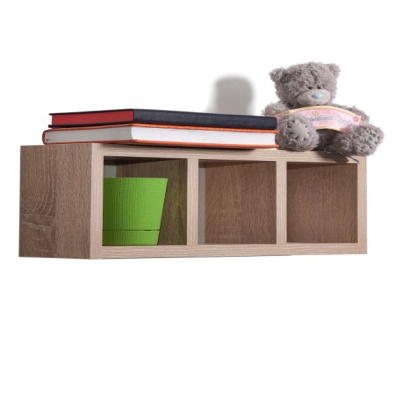 А теперь выучим новую
пальчиковую игру 
Мебель я начну считать:
Кресло, стол, диван, кровать,
Полка, тумбочка, буфет,
Шкаф, комод и табурет.
Пальцы обеих рук поочередно зажимают в кулачки.
Много мебели назвал —
Десять пальчиков зажал!
Поднимают зажатые кулачки вверх.
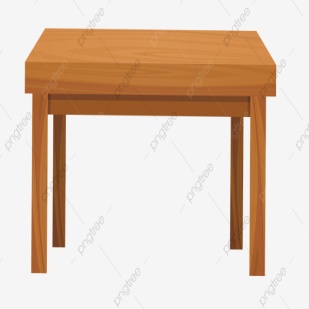 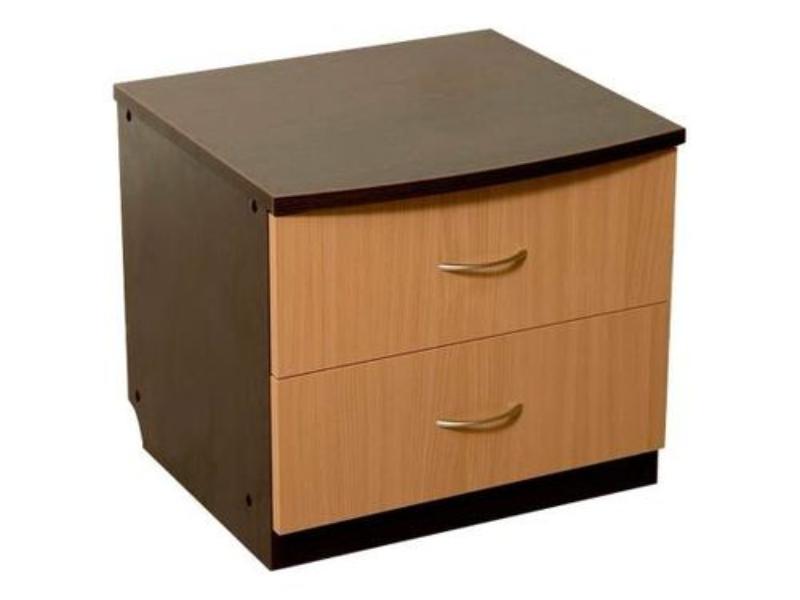 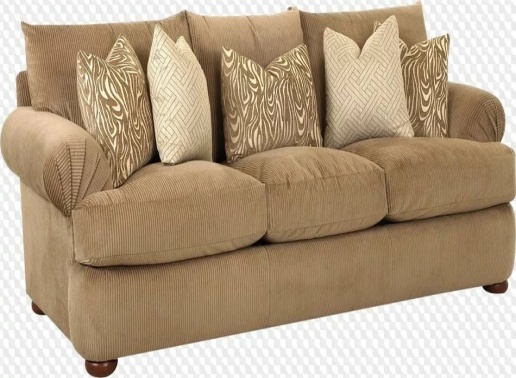 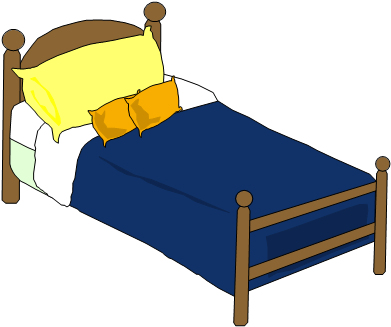 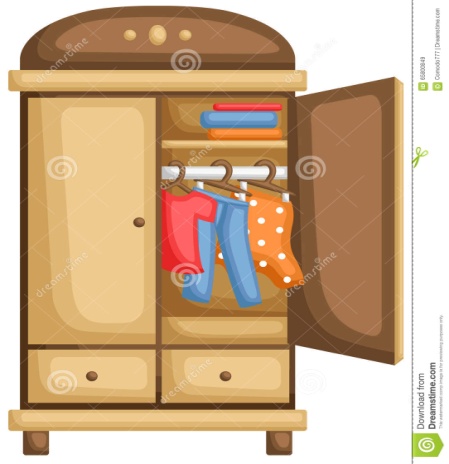 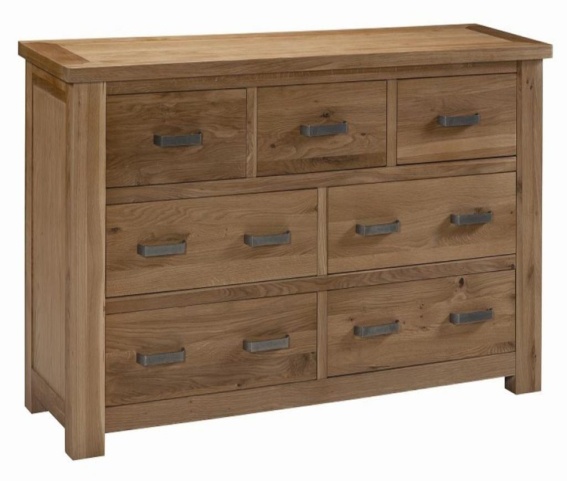 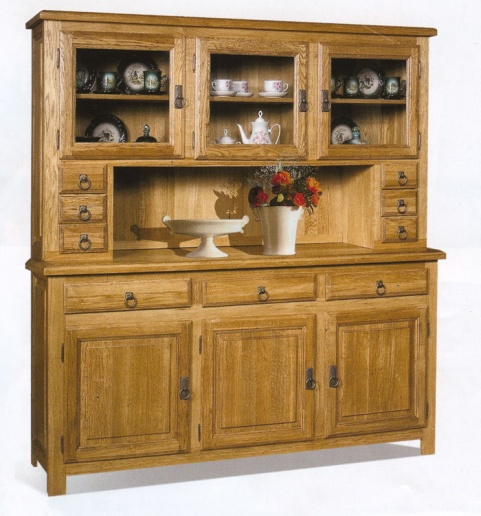 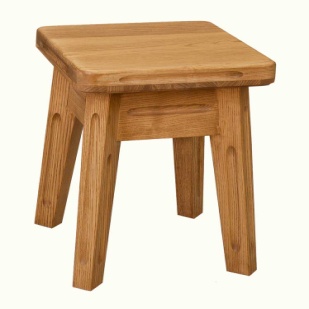 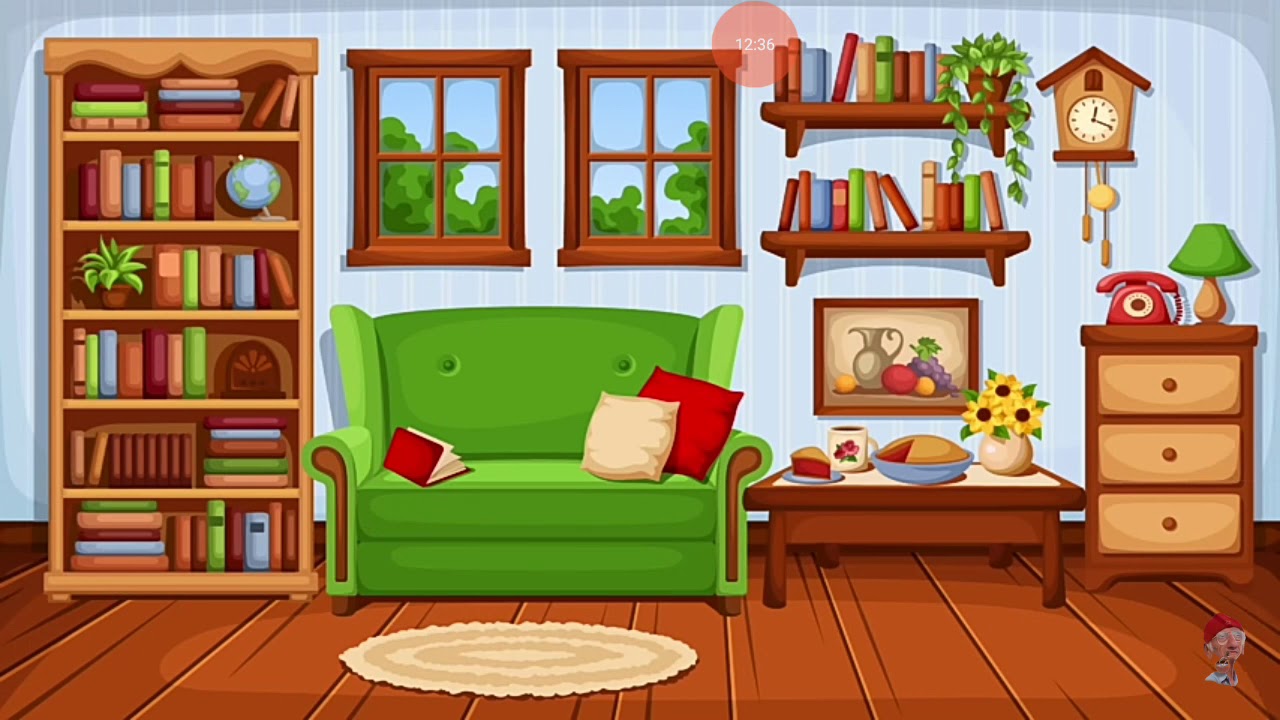 Назови предметы мебели
Книжный шкаф
полки
кресло
столик
комод
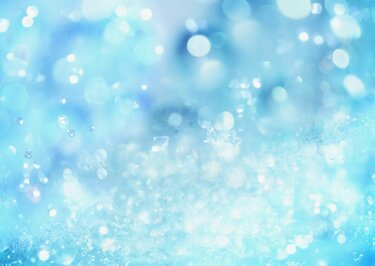 Мы сегодня узнали, что мебель важна и необходима людям для удобства и комфорта в быту.
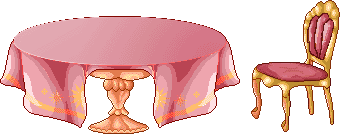 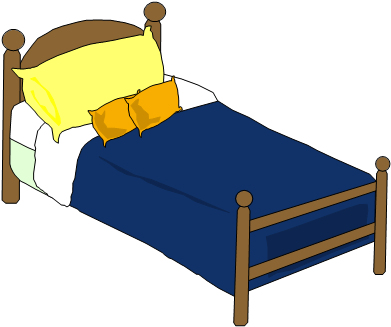 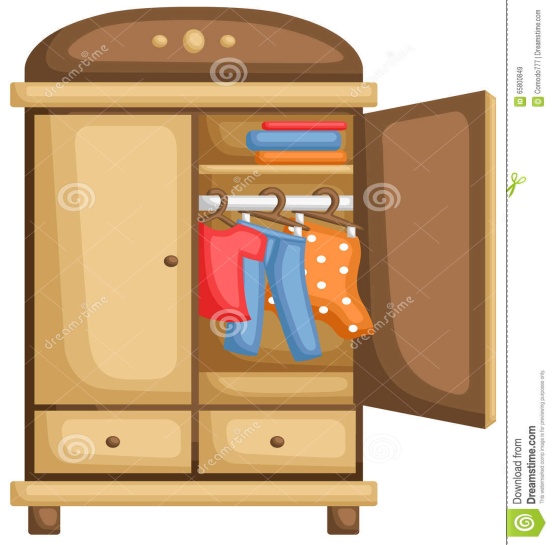 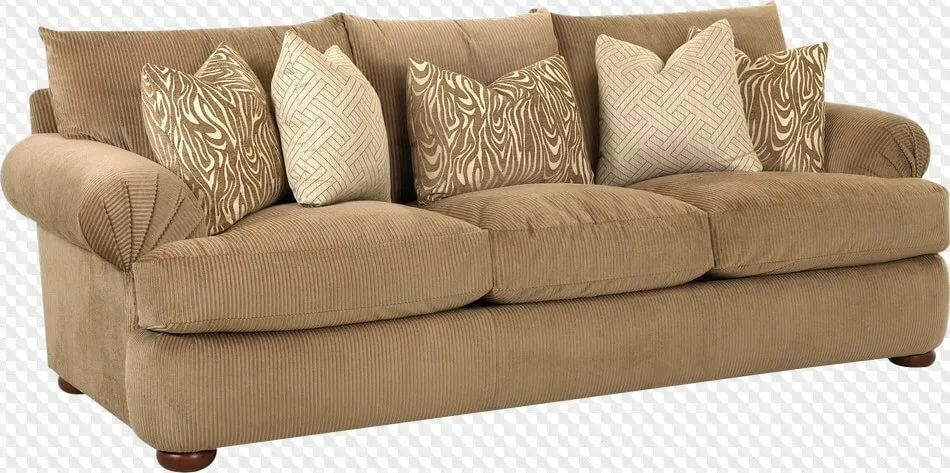 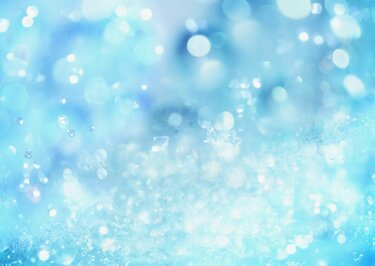 Ребята, вы сегодня все дружно занимались, правильно отвечали на все вопросы, справились со всеми заданиями!                                                                                                                                                             Молодцы!
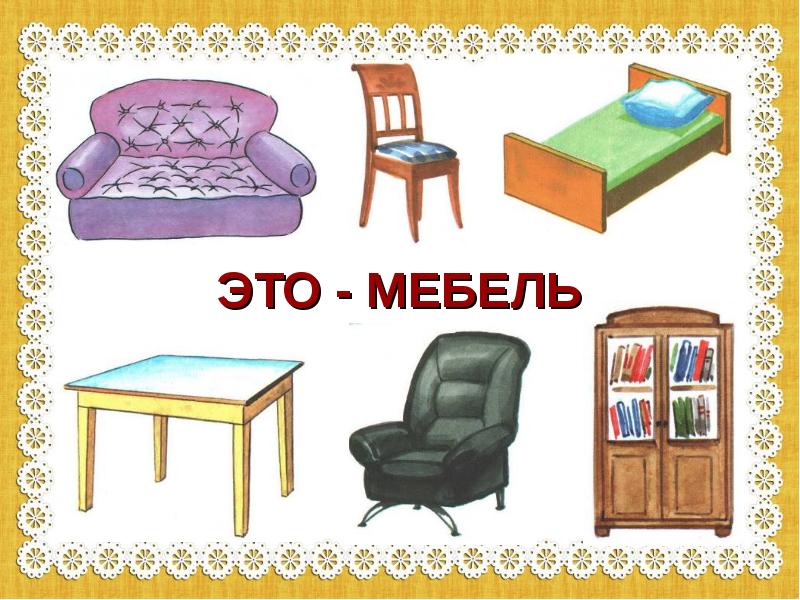 До новых встреч!